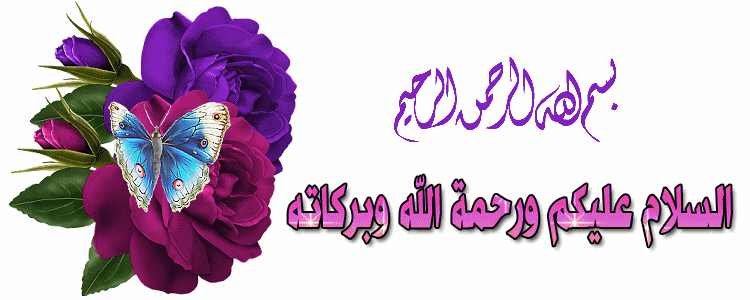 جامعة محمد خيضر - بسكرةكلية العلوم الاقتصادية والتجارية وعلوم التسييرقسم علوم التسيير
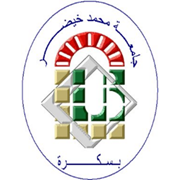 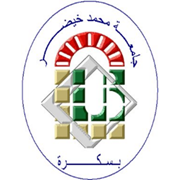 الموضوع:
التعويضات في الشركات الدولية
تحت إشراف:
جوهرة أقطي
من إعداد:
علي حايف
أمير نجوبي 
حكيم عمري
السنة الجامعية: 2021-2022
مقدمة
قد نتج عن التغيرات الإقليمية والدولية والتحولات الإقتصادية والإجتماعية نظام عالمي جديد بمضامينه وأبعاده ، المبني على إقتصاد السوق وتقليص دور الدولة وتنامي دورالشركات متعددة الجنسيات والمؤسسات المالية الدولية التي أخذت تفرض على الدول سیاسات و برامج إعادة هيكلة وإصلاح إقتصادي وإحداث تغيرات جوهرية في طبيعة العلاقات الدولية ، ولعل من أهم المظاهر التاريخية والاقتصادية بعد الحرب العالمية الثانية هي الشركات الدولية. ومما سبق جاءت هذه الدراسة لتسليط الضوء على الشركات الدولية كونها شركات إقتصادية لابد من أن لديها سياسات التعويضات لموظفيها الخارجيين وهذا ما سنتناوله في بحثنا هذا.
ا
أولا:مفهوم التعويضات
إن مفهوم التعويضات مفهوم مبهم نسبيا نظرا للعناصر الكثيرة التي تكونه، ونظرا للعوامل التي تؤثر عليه والتي قد تكون فردية أو تنظيمية أو بيئية. وبناءا على الأبعاد الأربعة لإستبيان الرضا عن التعويضات فإن التعويضات تشير إلى كل أشكال العوائد، من دفعات نقدية مباشرة (الأجر) ودفعات غير نقدية غير مباشرة (الإمتيازات الإجتماعية) والزيادة في التعويض والعملية التي يدُار بها نظام التعويضات.
2
ثانيا: تعريف التعويضات
للتعويضات تعاريف كثيرة حيث أن :التعويض هو كل العوائد والدفعات التي تمنح للفرد مقابل الخدمات المؤداة، ويقصد بالتعويضات أيضا : جميع أنواع المقابل المادي، والمعنوي، والمزايا والخدمات ،التي تقدم للعاملين نظير قيامهم بالأدوار المسندة إليهم وأداء المهام الموكلة لهم، ونظير مساهماتهم في تحقيق أهداف المنظمة التي يعملون فيها.
ويتوقف تعريف التعويض على وجهة النظر التي يراها المعرف للتعويض، فالمسير يعرف التعويض على أنه رزنامة العوائد المالية ، الأجور والرواتب والعمولات والعلاوات إضافة إلى التأمين والإمتيازات المالية غير المباشرة الأخرى المقدمة للموظفين مقابل خدماتهم .
3
ثالثا: أهمية التعويضات:
- أنظمة العوائد والتعويضات في المنظمات من أهم العوامل المحددة لبقائها ونموها وحتى إستمرارها.
- ضرورة إعداد سياسات تعويضات مناسبة لجذب العمال الأكفاء لقيادة وإدارة الشركة في بيئة تتميز اليوم بالتنافسية الشديدة ،وللحفاظ على الموظفين الذين لا ترغب المنظمة في خسارتهم.
- تحفيز الموظفين للعمل وبذل أقصى جهدهم ،للحصول على أفضل أداء لهم وزيادة إنتاجيتهم وتخفيض معدل تغيبهم وتطوير مهاراتهم والتحكم في تكاليف التعويضات.
- كلما أشبع الفرد حاجاته ورغباته في أي مجال كان، كلما بحث أكثر عن تطوير ذاته، وبالتالي سوف تكون مساهمته فعّالة في تطوير المنظمة التي ينتمي إليها.
- إن أي نظام تعويضي رسمي فعال يهدف إلى جذب الأعداد الكافية من العمال المهرة لشغل الوظائف بالمنظمة، والحفاظ عليهم حتى يكون مستوى دوران العمل مقبولا، وتحفيزهم على العمل للإستفادة من أقصى جهدهم.
رابعا: أطراف نظام التعويضات
يتكون نظام التعويضات في المجتمع من العمال وأصحاب العمل والنقابات
العمال: لا ينتظر العمال من صاحب العمل الحصول على الراتب الشهري فحسب، بل يبدون طموحات أخرى، فهم يسعون للأمان الوظيفي وللإحترام والتقدير وللتطور الشخصي ولأمور كثيرة لها أهميتها في مكان العمل.
أصحاب العمل: ينتظر أصحاب العمل من عمالهم وموظفيهم توقعات على المستويين الفردي والجماعي خاصة، لأن تنظيم العمل الحالي يستدعي المساهمة والتعاون في مجال العمل.
النقابات: تبحث النقابات دائما عن أنظمة تعويضات متطورة تلبي تطلعات العمال .
خامسا :التعويضات الدولية
التعویضات الدولیة عبارة عن تحدید المقابل النقدي أو غیر النقدي ویتضمن الأجر الأساسي، المنافع، العلاوات، الحوافز قصیرة وطویلة المدى، قیمت من خلال تقریب مساهمة الموظفین في أداء الشركة
متعددة الجنسیات، وتستخدم إدارة الموارد البشریة التعویضات بهدف جذب، الإحتفاظ، وتحفیز الأفراد في كل أنحاء الشركة حالیا ومستقبلا. ویعتبر تقییم الوظیفة من الوسائل التي تحدد العوامل القابلة للتعویض
مثل المهارات، الجهود العضلیة والفكریة، والمسؤولیات التي تستغل عمل الفرد في الشركة ومساهمته في أداءها.
- العقد المبرم بين العامل والشركة هو عقد إجتماعي واقتصادي وقانوني وأخلاقي.
- بناءا على الطبيعة الاقتصادية للعقد يلتزم العامل بالعمل والإنتاج وفقا لشروط العقد المتفق عليها، في مقابل ذلك تلتزم الشركة بتعويض
4
العامل عما يقدمه .
يعرف التعويض بأنه مجموعة المكافآت المباشرة التي تدفع على أساس أداء الفرد لعمله وغير المباشرة المتمثلة بالمكافآت المعنوية للفرد كالمزايا الإجتماعية والصحية والمشاركة في صنع القرار وغيرها التي
يمكن أن تؤدي إلى زيادة رضا الفرد ودافعيته مما ينعكس على تحسين أدائه وزيادة إنتاجيته.
-التعويضات الدولية بالرغم من أنها تنطلق من نفس المبادئ والأسس المشار إليها إلا أنها تواجه صعوبة كبيرة تتمثل في إيجاد أسس أو معيار مناسب لنظام مكافآت يربط بين أوضاع الدول المختلفة بحيث يضمن مصداقية داخليا وخارجيا ،وللتغلب على هذه الصعوبة يعتمد مدخلين في وضع نظام التعويضات الدولي هما: مدخل الميزانية ومدخل
الرتب.
1/ مدخل الميزانية:
تقوم فكرة المدخل على ضرورة أن يتمتع الفرد (المغترب) على الأقل بنفس مستوى المعيشة داخل وطنه في ظل هذا المدخل توجد أرٍبعة أبواب للصرف داخل الدولة الأم هي: ضرائب الدخل، مخصصات السكن،السلع والخدمات، والمدخرات.
على الفرد (المغترب) أن يحدد مقدار تعويضاته في دولته وماذا ستكون عليه عند العمل بالدولة المضيفة في حالة وجود أية إختلافات ينبغي على جهة العمل أن تتحملها، يترتب على هذا المدخل إمكانية بناء نظام المكافآت للمغترب على الأقل فيما يتعلق بخمس أو ست جوانب
مثلا: الأجر الأساسي سيكون في نفس مستوى الدولة الأم فضلا عن مخصصات العمل بالخارج والتي ستكون في شكل نسبة مئوية من الراتب الأساسي مخصصات العمل بالخارج المشار إليها ستعوض جزء منها مصروفات السكن والتعليم والضرائب ومشاكل التكيف الثقافي الأخرى.
2/ مدخل الرتب:
وفقا لهذا المدخل يتم تصنيف المديرين والعاملين إلى رتب حسب مؤشر الخبرة ونطاق الإشراف، فمثلا:
الرتبة الأولى هي ممتاز وسنوات الخبرة من 6 إلى 10 سنوات ونطاق الإشراف من 21 إلى 50 مرؤوس.
أما الرتبة الثانية فهي جيد، الخبرة من 4 إلى 6 سنوات ونطاق الإشراف من 11 إلى 20 مرؤوس.
 بناءا على نوع الرتبة تتحدد التعويضات .
سادسا:إختيار إستراتيجية التعويضات المناسبة في الشركات الدولية
فتخطيط التعويضات يجب أن يتناسب مع أهداف المنظمة وظروف السوق والإنتاج، فكما أن لها جانبا ماليا ونفسيا فهي تمثل نوعا من
الإنفاق يوجه لتحقيق النتائج التي تريدها المؤسسة، ويمكن للمنظمة تبّني إحدى الخيارات الإستراتيجية الآتية: 
-إستراتيجية جعل معدل التعويضات أعلى من السوق :
تتماشى المنظمة لترى في التعويضات إنفاقا إستثماريا يحقق لها إرتفاعا في مستوى الأداء وزيادة رضا الزبائن وتجعل منها مكانا محببا للعمل فيه، وتساعدها على إستقطاب الكفاءات البشرية والحفاظ عليها وعدم تسرّبها للمنظمات الأخرى.
5
-إستراتيجية جعل التعويضات أقل من معدل السوق : تتناسب نظرة المنظمة للتعويضات على أنها تكلفة تؤثر في ربحيتها ويجب ضغطها ولهذه الإستراتيجية آثار سلبية من أهمها هروب الكفاءات
البشرية للمنظمات الأخرى مما يؤثر سلبا في إنتاجيتها وفعاليتها، وخسارة زبائنها على مدى الزمن، فهي توجد مالا للمنظمة إلا أن هذه الوفرة ستتآكل بسبب إنخفاض مستوى رضا الزبائن ورقم مبيعاتها
إلى جانب إحتمال إرتفاع معدل دوران العمل فيها، وصعوبة إستقطاب حاجيتها من الكفاءات البشرية من سوق العمل.
-إستراتيجية جعل التعويضات مكافئة لمعدل السوق: تمثل حلا توفيقيا بين الإستراتيجيتين السابقتين، إذ بإمكان المنظمة ومن خلالها تحقيق الجانب الإستقطابي ومنع تسرب مواردها للمؤسسات الأخرى، وتحقيق المساواة الخارجية في التعويضات ولا تجعلها متميزة عن الغير بل تمثل اتجاها معتدلا.
- إستراتيجية التعويضات المركبة : تسعى المنظمة إلى أن تكون متميزة في بند أو أكثر من بنود التعويضات والبنود الأخرى إما تكون متكافئة وإما أقل من معدل السوق، وهذه الإستراتيجية عملية؛
فالإستراتيجية الأولى يصاحبها عدم إمكانية تغطية العائد المتوقع للإنفاق الزائد على التعويضات لإحتلال الريادة فيها، أما الثانية فيصاحبها مشكلات متعددة، والثالثة ليس بالأمر السهل تطبيقها عندما يكون معدل السوق مرتفعا ولا يمكن للمنظمة مجاراته لذلك تأتي الإستراتيجية المركبة حل وسط بين الإستراتيجيات الثلاث الواردة سابقا.
وفي ظّل هذه الإستراتيجيات يمكن للمنظمة إستخدام أجور ذات نسب ثابتة ومنافع متغيرة تغيرا ضئيلا، والتي تتطلب مخاطر قليلة، أو دفع أجور متغيرة يتم تعديلها زيادة أو نقصان بما يتناسب طردا او
المخاطرة، والخيار الآخر هو الدفع على أساس المنصب أو الوظيفة أو حسب إسهاماتهم الفردية في المنظمة، أما المكافآت فيمكن أن تكون حسب الأقدمية أو الأداء كما يمكن أن تكون الأجور مركزية بيد
إدارة الموارد البشرية أو تفوض الصلاحيات للمشرفين أو مجموعات العمل في كيفية تحديد الأجوروتوزيع المكافآت.
ومن ثم فإن إستراتيجية التعويضات تسعى إلى تشكيل وخلق الدافعية الجيدة لدى الموارد البشرية التي تعمل في المنظمة لتحقيق الأداء المتميز، والولاء، والإنتماء لديها تجاه أعمالها ومنظماتها بما يسهم بشكل فعال في تحقيق أهداف إستراتيجية المؤسسة.
سابعا: تعويض الموظفين الدوليين المنقولين:
من الواضح جدا التكالیف العالیة للموظفین المغتربین، إذ یتجلى ذلك في كثرة الحدیث عن التعویضات الدولیة، حیث یحصل المغتربین على عدة علاوات، من أشهرها نذكر:
-علاوة الخدمة الخارجیة: تقدم للموظفین الذین لهم عقد عمل دولي طویل الأجل (أكثر من سنة)، كحافز لقبولهم الوظیفة في الخارج، وعادة ما تقدم لمواطني الدولة الأم أكثر من مواطني دولة ثالثة.
-علاوة المشقة: تأخذ في عین الإعتبار العزلة، الجریمة، الأخطار الطبیعیة، العنف السیاسي، وهذا إعتمادا على البیانات الحكومیة المستندة على معدلات العلاوات التي تقدمها المنظمات الإستشاریة مثل:SOS الدولیة،المنظمة الطبية العالمية ،مؤسسة المساعدة الأمنية .
7
-علاوات الانتقال: تعویض عن التكالیف مثل تكالیف المواصلات، السكن المؤقت، شراء الأدوات للاستعمال، تأجیر السیارات، إذ إرتبطت هذه التكالیف بالإنتقال إلى البلد المضیف.
-علاوات تعلیم الأطفال: وهذا قد یتضمن تعویض عن تعلیم اللغة، شراء الكتب، وأجور المدرسة، وقد یتضمن التكفل بالموظفین الذین لا یرغبون في أخذ أطفالهم للتعلیم في مناطق معزولة أو یوجد بها عنف
سیاسي.
-إجازات البلد الأم: وتتعلق بالموظفین الذین لهم عقد طویل المدى عن زیارة بلدهم الأم بین فترة وأخرى مع عائلاتهم.
خاتمة :
.
لا تهدف إستراتيجيات التعويضات في الشركات الدولية لجذب الكفاءات للشركة فقط بل تهدف إلى المحافظة على الكفاءات الحالية لأطول فترة ممكنة فعندما يشعر موظفيك الحاليين أنك تهتم بمكافأتهم وتقديم الجوائز لهم سيزداد مستوى تحفيزهم مما سيدفعهم للعمل بمجهود أكبر وبالتالي المساهمة في نجاح الشركة بشكل أكبر.
18